计算机学院学术类标题
主讲人：代用名
CONTENTS
目录
01
02
04
03
05
06
07
08
点击添加
点击添加
OPTION
OPTION
点击添加
点击添加
OPTION
OPTION
点击添加
点击添加
OPTION
OPTION
点击添加
点击添加
OPTION
OPTION
01/
点击添加标题
CLICK ON ADD RELATED TITLE WORDS
正文内容，本段适应大段文字章节。如果文字较多的内容描述比较适合放在这里。请您在此修改您的内容，或者将内容粘贴到记事本后，复制到此段落中。
如果文字过多，您可右键修改“段落”调节合适的行间距。
点击添加标题
CLICK ON ADD RELATED TITLE WORDS
点击替换内容
正文内容，本段适应大段文字章节。如果文字较多的内容描述比较适合放在这里。请在此修改的内容，或者将内容粘贴到记事本后，复制到此段落中。
点击替换内容
正文内容，本段适应大段文字章节。如果文字较多的内容描述比较适合放在这里。请在此修改的内容，或者将内容粘贴到记事本后，复制到此段落中。
01/
添加标题内容
添加标题内容
添加标题内容
单击此处添加简短说明请您在此修改您的内容。
单击此处添加简短说明请您在此修改您的内容。
单击此处添加简短说明请您在此修改您的内容。
添加标题内容
添加标题内容
单击此处添加简短说明请您在此修改您的内容。
单击此处添加简短说明请您在此修改您的内容。
01/
点击添加标题
CLICK ON ADD RELATED TITLE WORDS
02/
点击添加标题
CLICK ON ADD RELATED TITLE WORDS
正文内容，本段适应大段文字章节。如果文字较多的内容描述比较适合放在这里。请您在此修改您的内容，或者将内容粘贴到记事本后，复制到此段落中。
如果文字过多，您可右键修改“段落”调节合适的行间距。
02/
点击添加标题
CLICK ON ADD RELATED TITLE WORDS
点击替换内容
正文内容，本段适应大段文字章节。如果文字较多的内容描述比较适合放在这里。请您在此修改您的内容，或者将内容粘贴到记事本后，复制到此段落中。如果文字过多，您可右键修改“段落”调节合适的行间距。
02/
点击添加标题
CLICK ON ADD RELATED TITLE WORDS
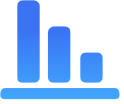 点击替换内容
您的内容打在这里，或者通过复制您的文本后，在此框中选择粘贴。
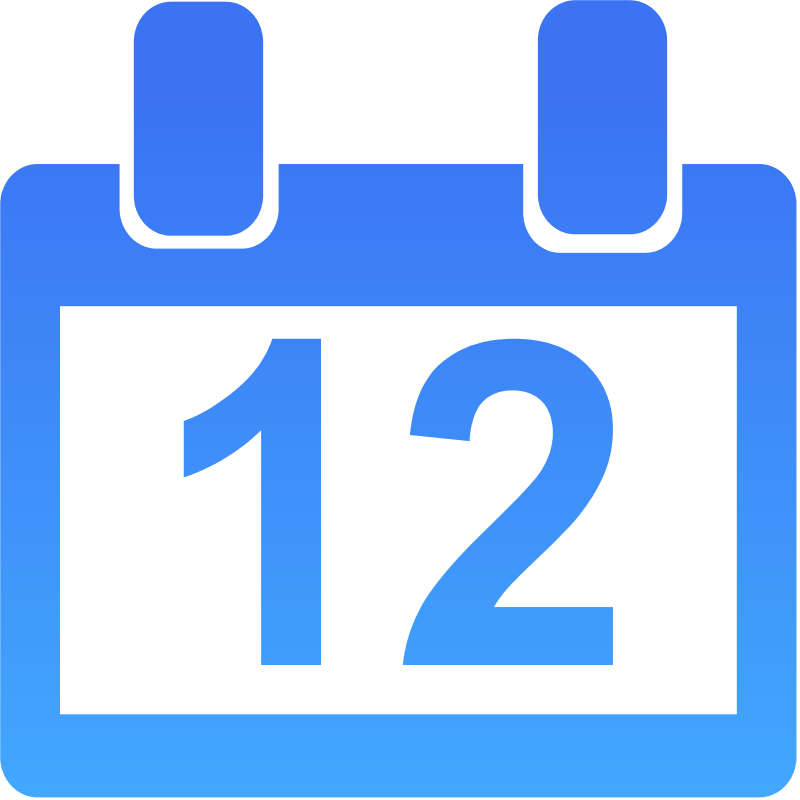 点击替换内容
您的内容打在这里，或者通过复制您的文本后，在此框中选择粘贴。
02/
点击添加标题
CLICK ON ADD RELATED TITLE WORDS
56%
80%
20%
添加您的标题
添加您的标题
添加您的标题
单击此处添加简短说明请您在此修改您的内容。
单击此处添加简短说明请您在此修改您的内容。
单击此处添加简短说明请您在此修改您的内容。
03/
点击添加标题
CLICK ON ADD RELATED TITLE WORDS
正文内容，本段适应大段文字章节。如果文字较多的内容描述比较适合放在这里。请您在此修改您的内容，或者将内容粘贴到记事本后，复制到此段落中。
如果文字过多，您可右键修改“段落”调节合适的行间距。
03/
点击添加标题
CLICK ON ADD RELATED TITLE WORDS
点击替换内容
正文内容，本段适应大段文字章节。请您在此修改您的内容，或者将内容粘贴到记事本后，复制到此段落中。
点击替换内容
正文内容，本段适应大段文字章节。请您在此修改您的内容，或者将内容粘贴到记事本后，复制到此段落中。
点击替换内容
正文内容，本段适应大段文字章节。请您在此修改您的内容，或者将内容粘贴到记事本后，复制到此段落中。
点击替换内容
正文内容，本段适应大段文字章节。请您在此修改您的内容，或者将内容粘贴到记事本后，复制到此段落中。
03/
点击添加标题
CLICK ON ADD RELATED TITLE WORDS
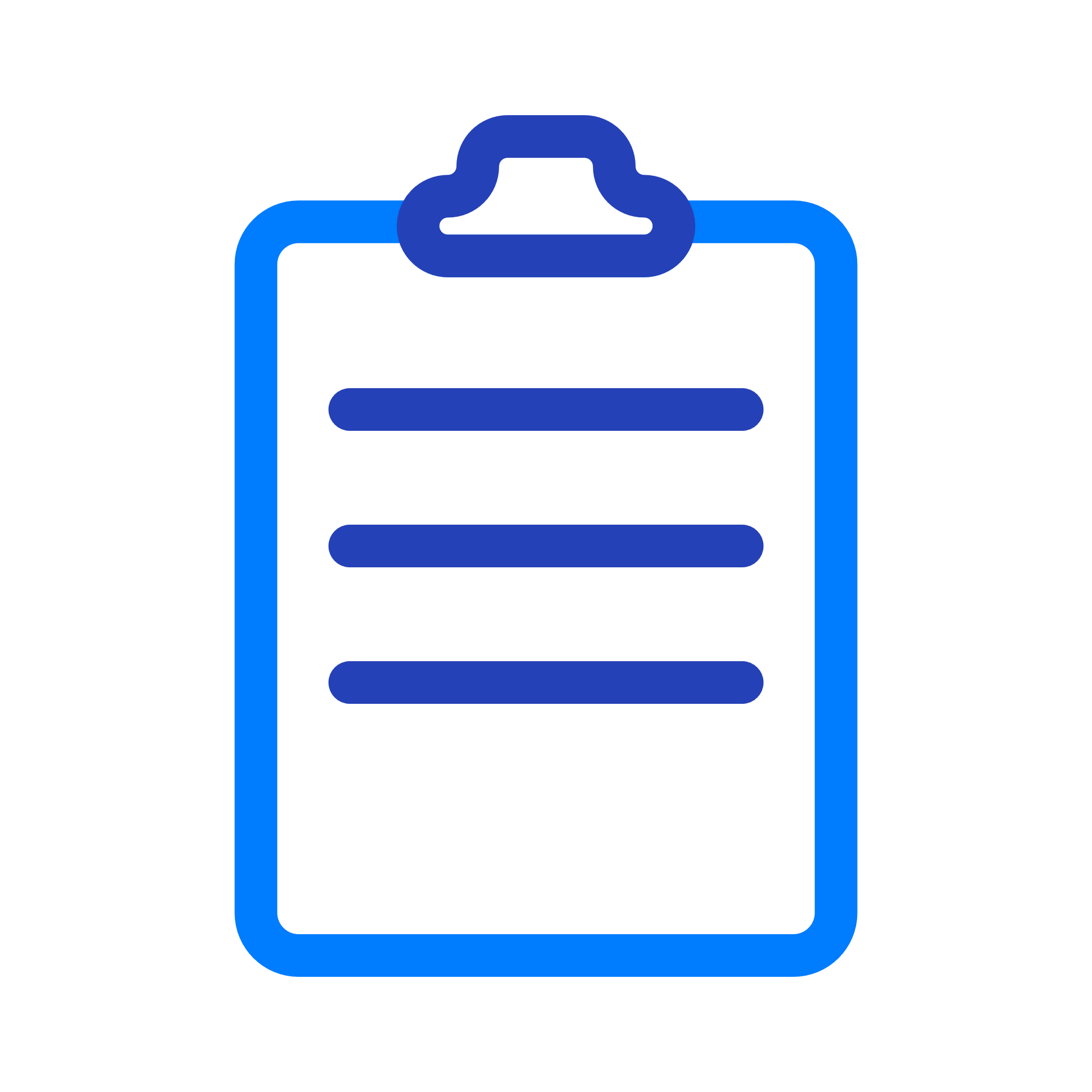 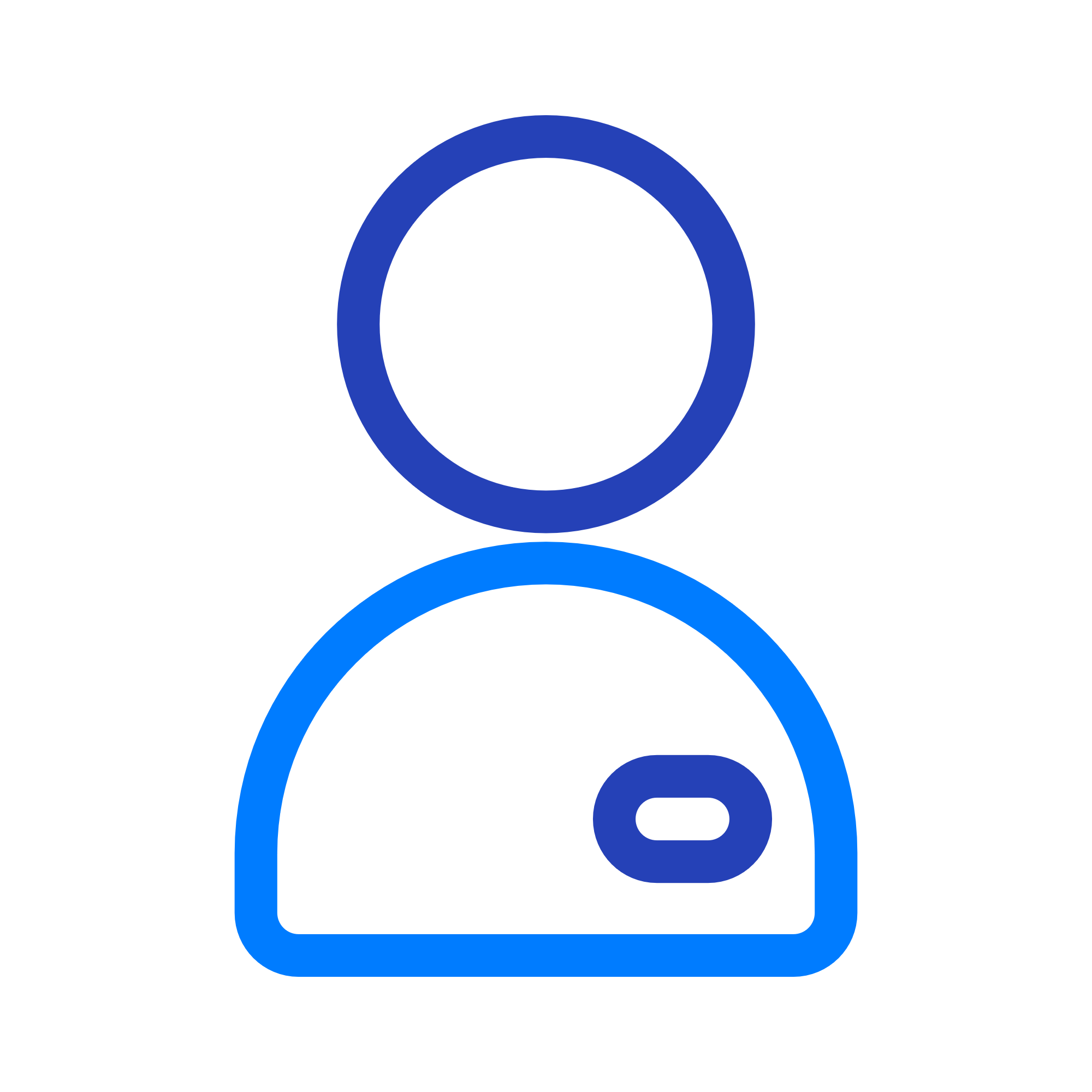 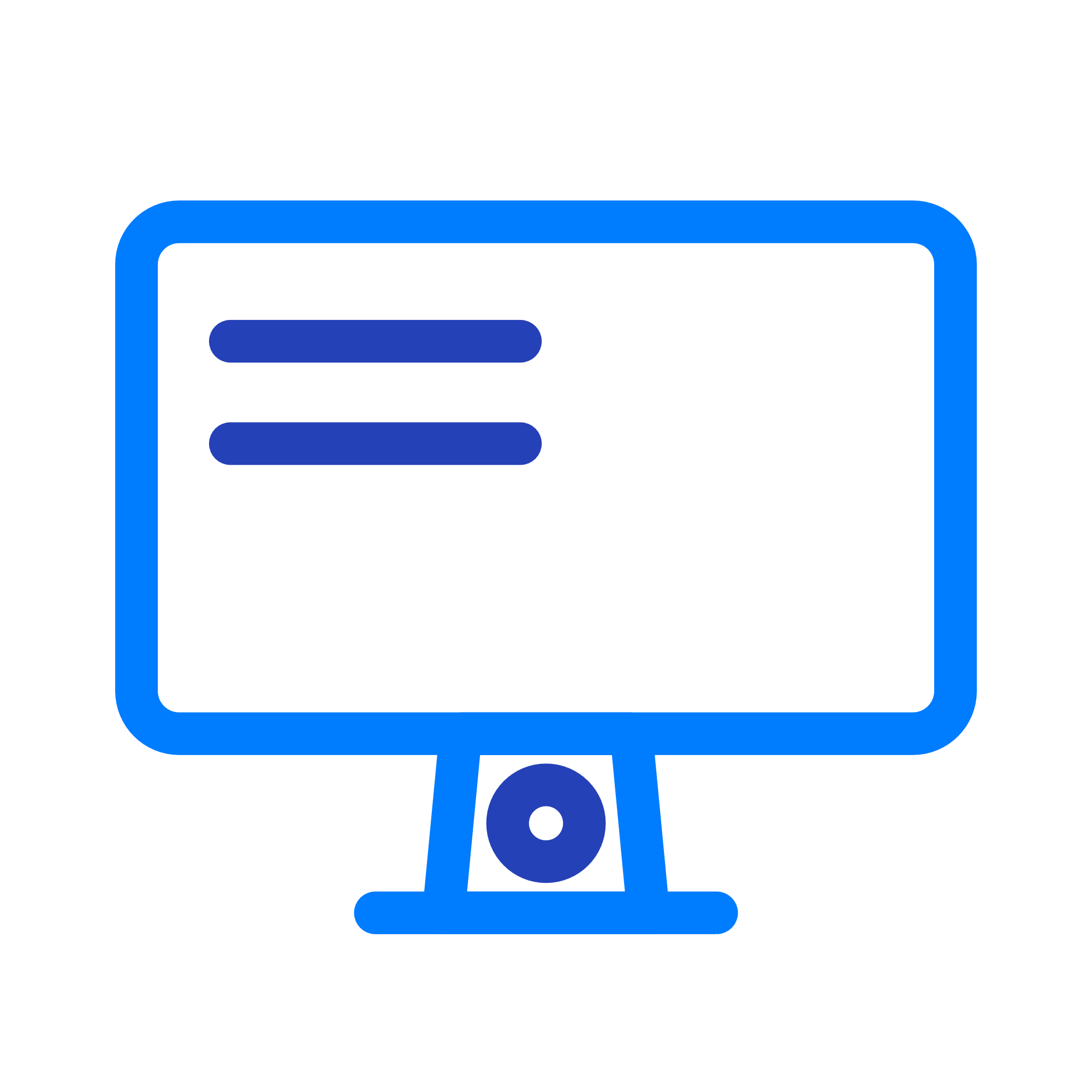 点击替换内容
点击替换内容
点击替换内容
您的内容打在这里，或者通过复制您的文本后，在此框中选择粘贴。
您的内容打在这里，或者通过复制您的文本后，在此框中选择粘贴。
您的内容打在这里，或者通过复制您的文本后，在此框中选择粘贴。
04/
点击添加标题
CLICK ON ADD RELATED TITLE WORDS
正文内容，本段适应大段文字章节。如果文字较多的内容描述比较适合放在这里。请您在此修改您的内容，或者将内容粘贴到记事本后，复制到此段落中。
如果文字过多，您可右键修改“段落”调节合适的行间距。
04/
点击添加标题
CLICK ON ADD RELATED TITLE WORDS
点击替换内容
您的内容打在这里，或者通过复制您的文本后，在此框中选择粘贴。
点击替换内容
您的内容打在这里，或者通过复制您的文本后，在此框中选择粘贴。
04/
点击添加标题
CLICK ON ADD RELATED TITLE WORDS
添加您的标题
您的内容打在这里，或者通过复制您的文本后，在此框中选择粘贴。
点击替换内容
点击替换内容
添加您的标题
点击替换内容
点击替换内容
您的内容打在这里，或者通过复制您的文本后，在此框中选择粘贴。
添加您的标题
添加您的标题
您的内容打在这里，或者通过复制您的文本后，在此框中选择粘贴
您的内容打在这里，或者通过复制您的文本后，在此框中选择粘贴
感谢你的聆听
时间：2022年9月6日